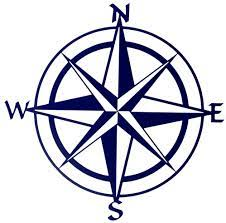 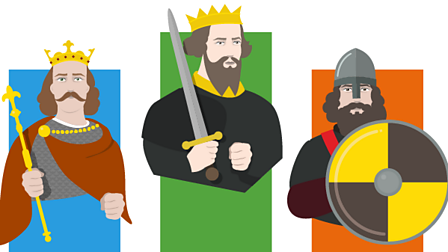 Geography
Tectonics
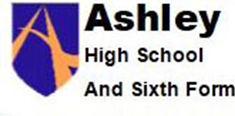 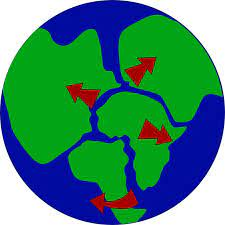 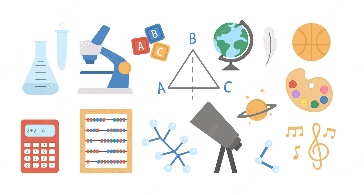 History

The Tudors
MFL
A New Start,
Calendar & Celebrations
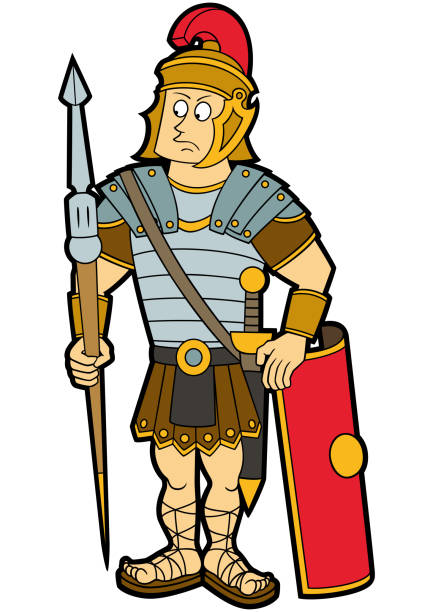 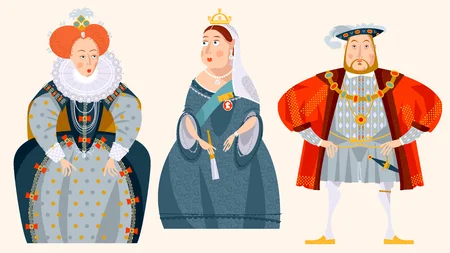 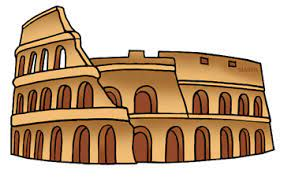 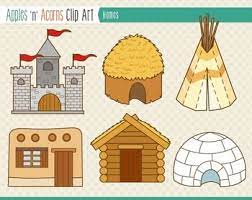 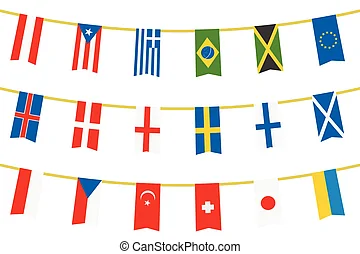 Half Term 1	Half Term 2	Half Term 3	Half Term 4	Half Term 5	Half Term 6
Wider  World  7LA
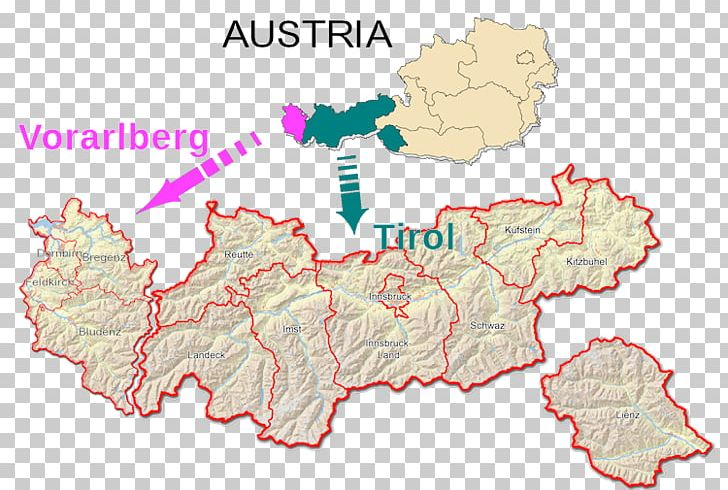 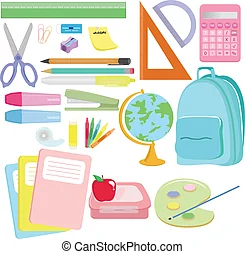 History

The Normans
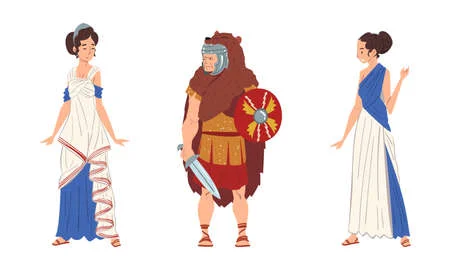 Geography
Rivers
MFL
Animals, Using Numbers, Fruit and Veg, Going on a Picnic
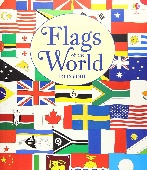 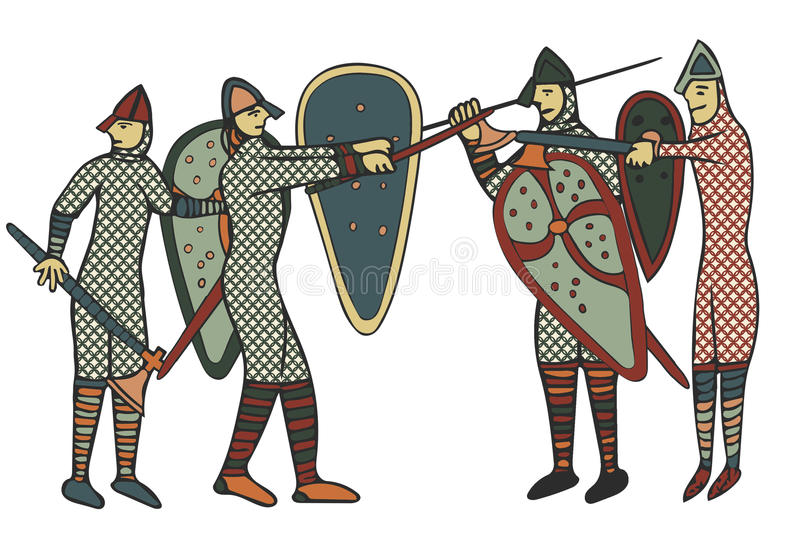 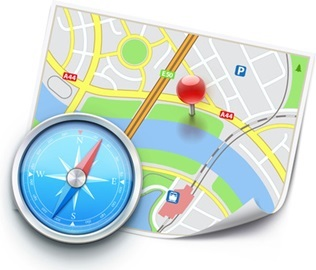 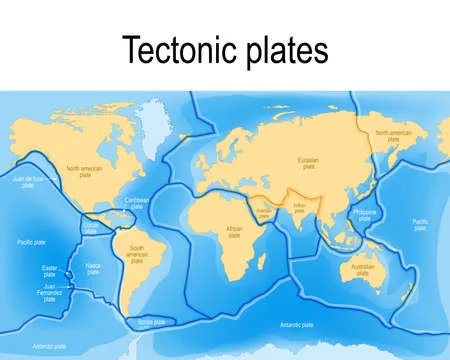 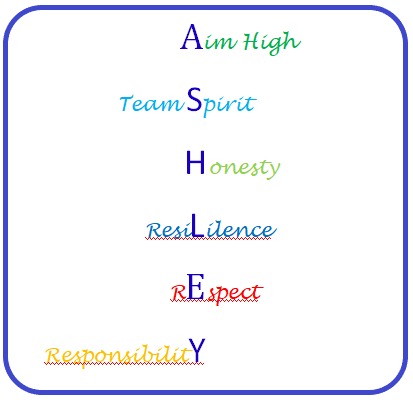 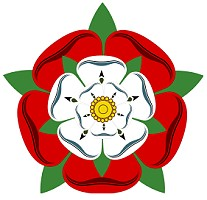 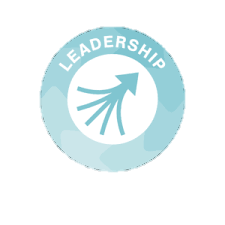 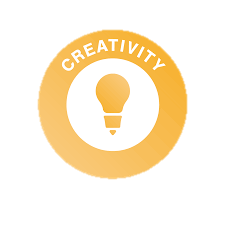 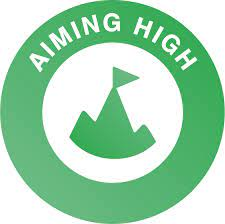 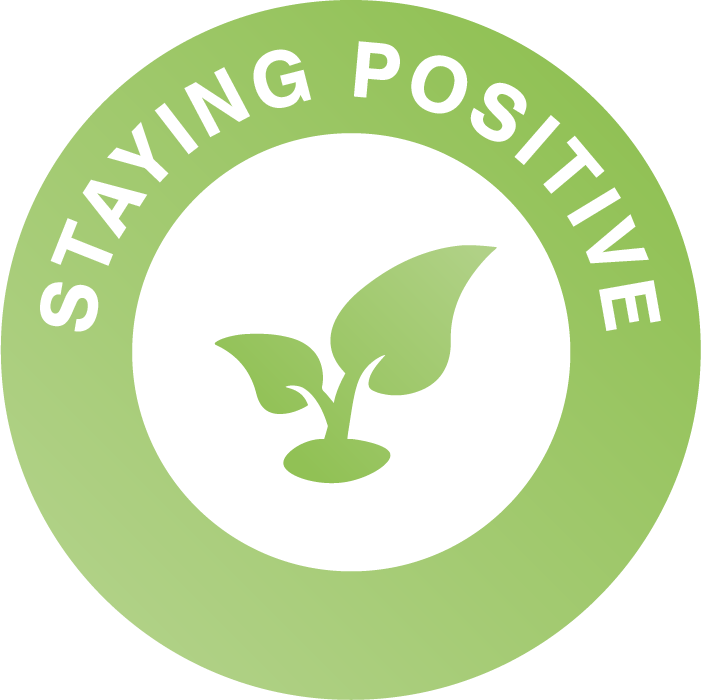 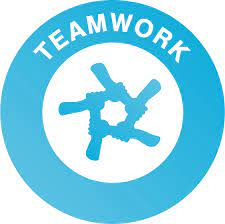 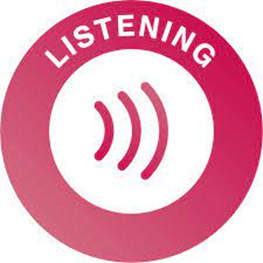 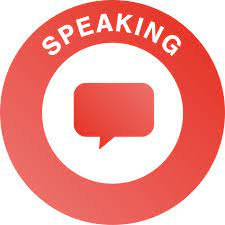 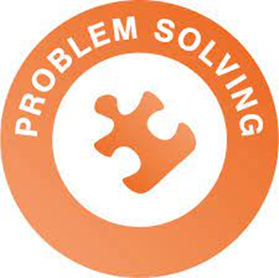 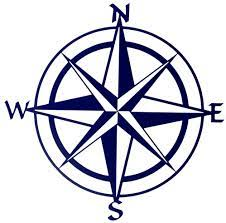 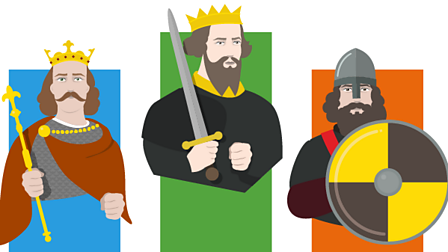 MFL
A New Start,
Calendar & Celebrations
RF
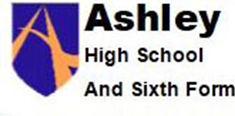 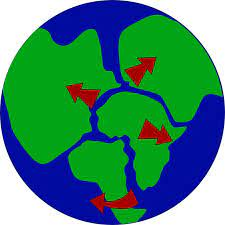 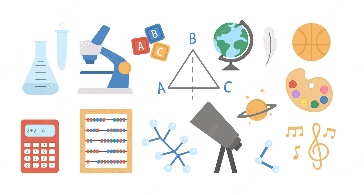 History

The Tudors
RF
Geography
Tectonics
LA
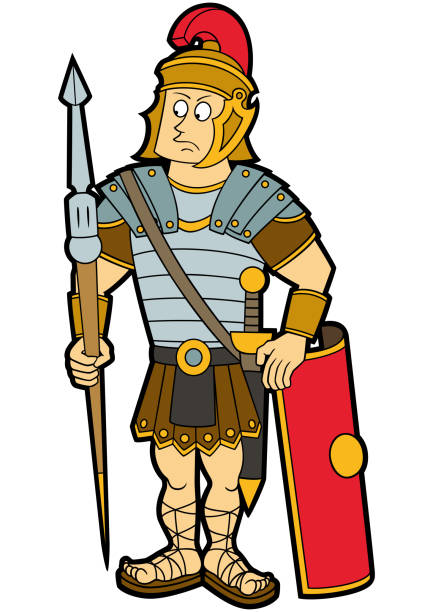 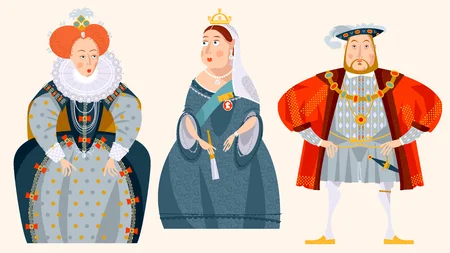 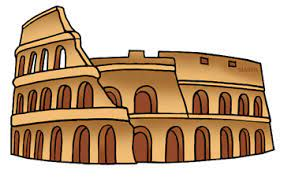 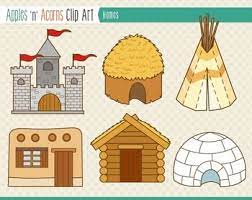 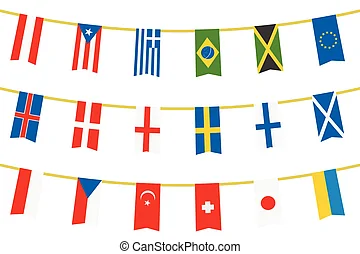 Half Term 1	Half Term 2	Half Term 3	Half Term 4	Half Term 5	Half Term 6
Wider  World  7SA
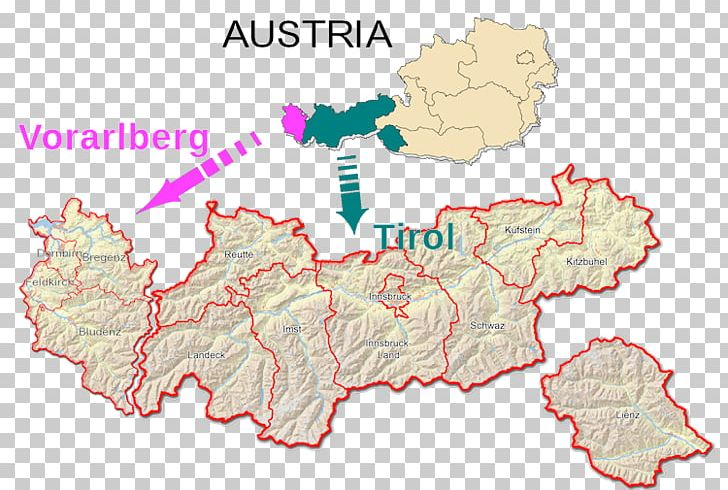 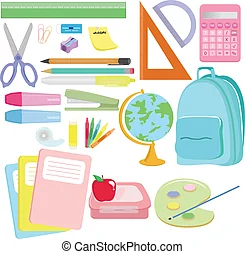 History

The Normans
RF
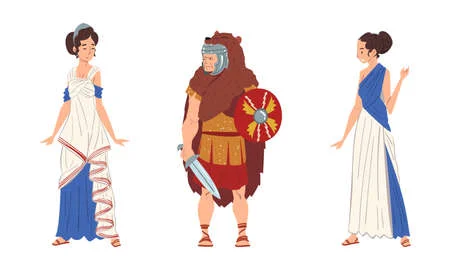 MFL
Animals, Using Numbers, Fruit and Veg, Going on a Picnic
RF
Geography
Rivers
LA
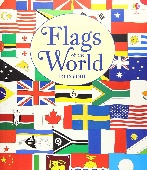 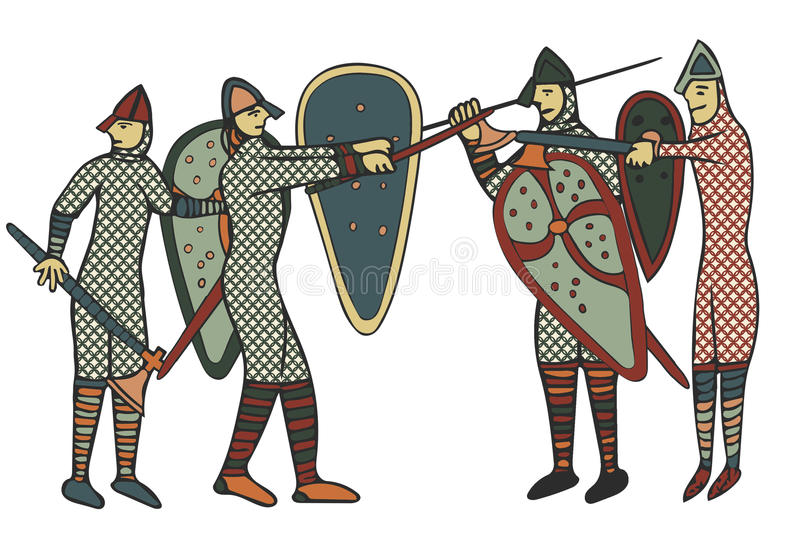 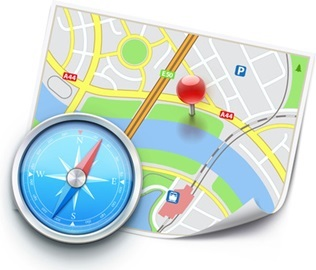 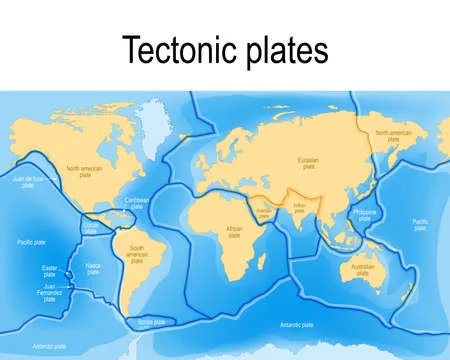 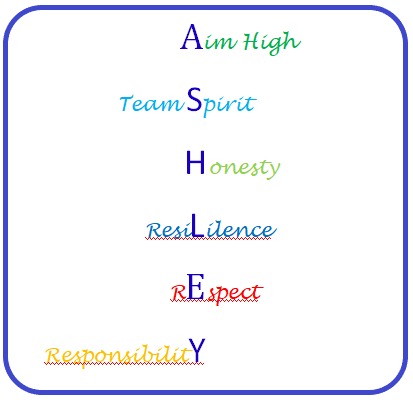 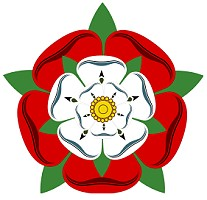 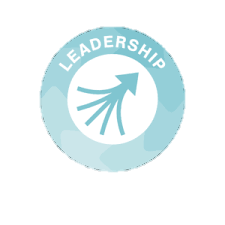 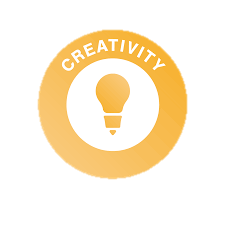 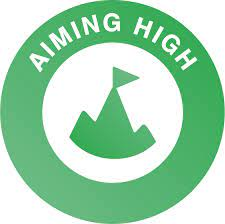 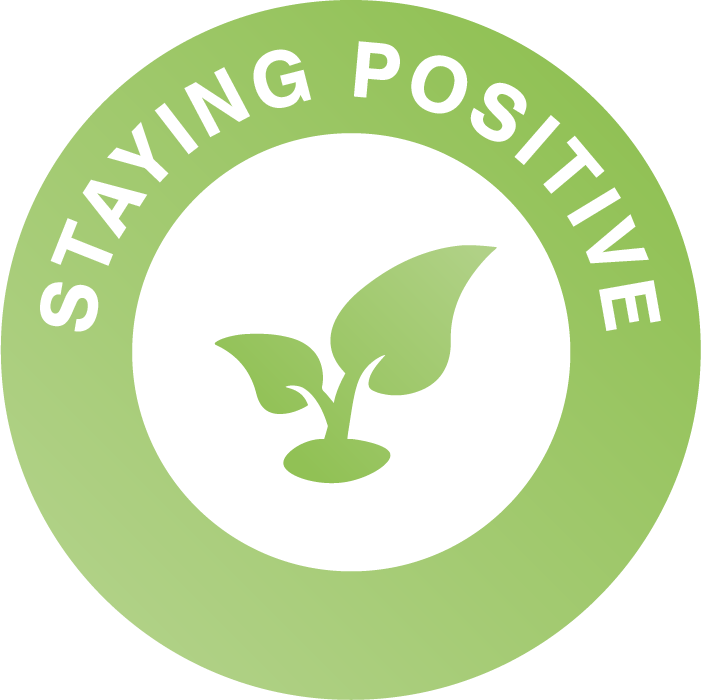 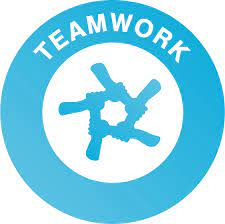 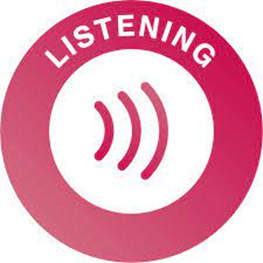 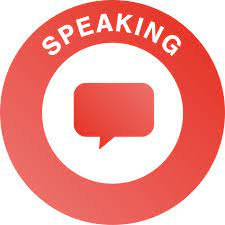 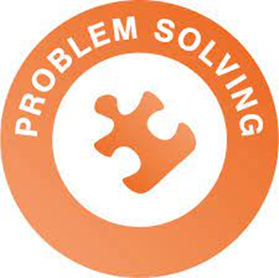 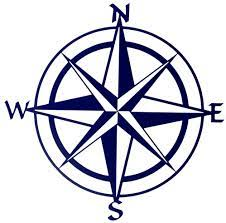 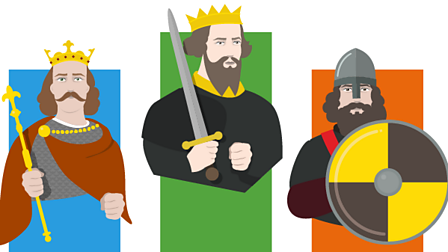 Geography
Tectonics
LA
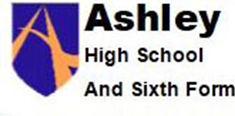 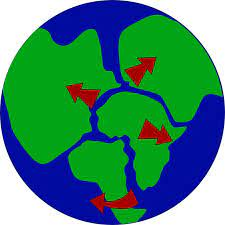 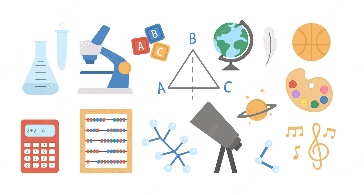 History

The Tudors
LA
MFL
A New Start,
Calendar & Celebrations
RF
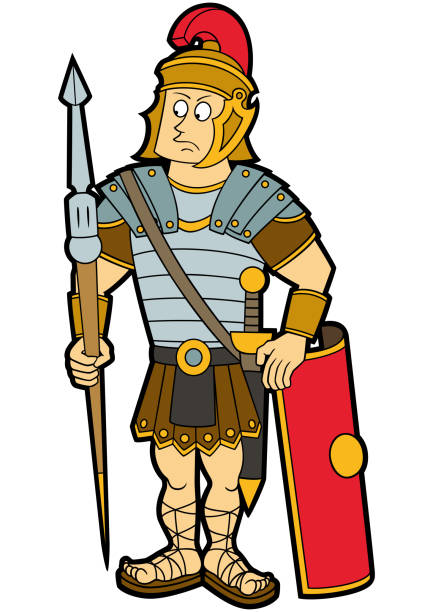 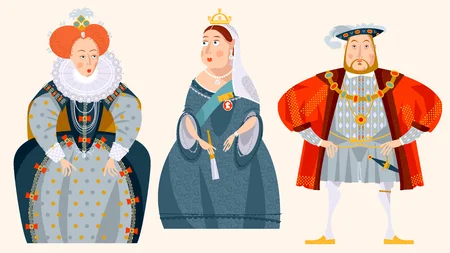 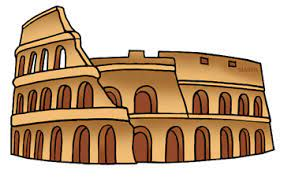 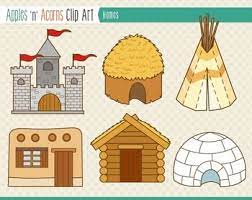 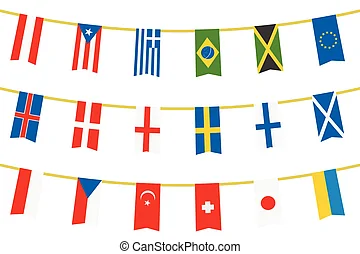 Half Term 1	Half Term 2	Half Term 3	Half Term 4	Half Term 5	Half Term 6
Wider  World  7CB
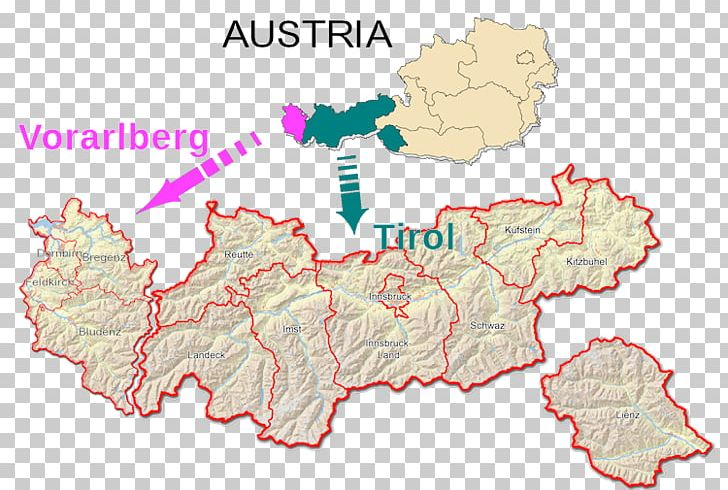 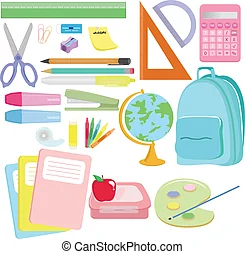 History

The Normans
LA
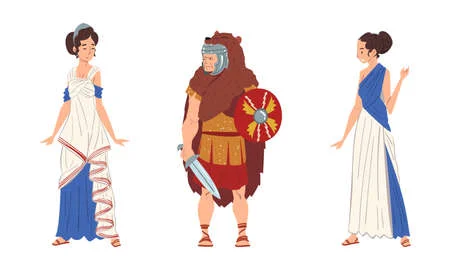 Geography
Rivers
LA
MFL
Animals, Using Numbers, Fruit and Veg, Going on a Picnic
RF
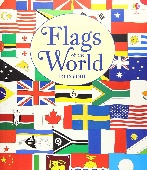 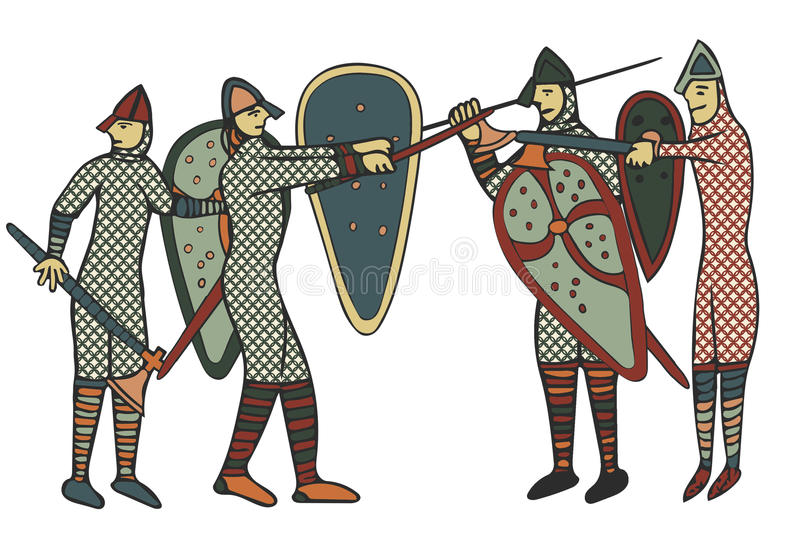 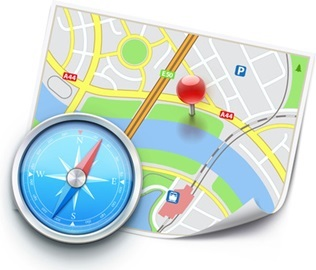 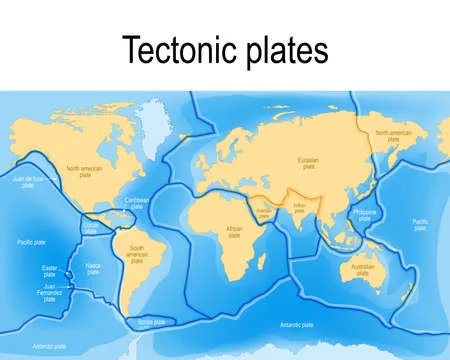 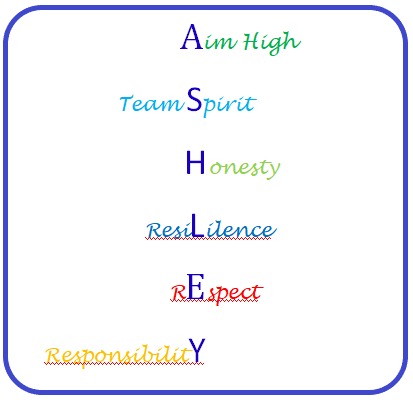 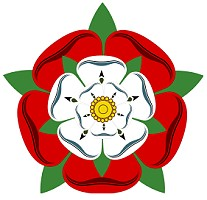 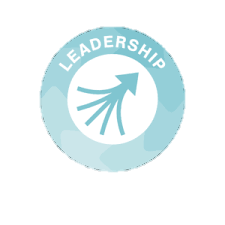 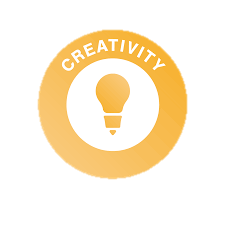 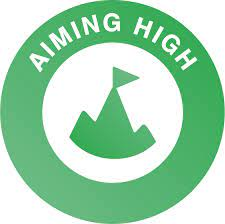 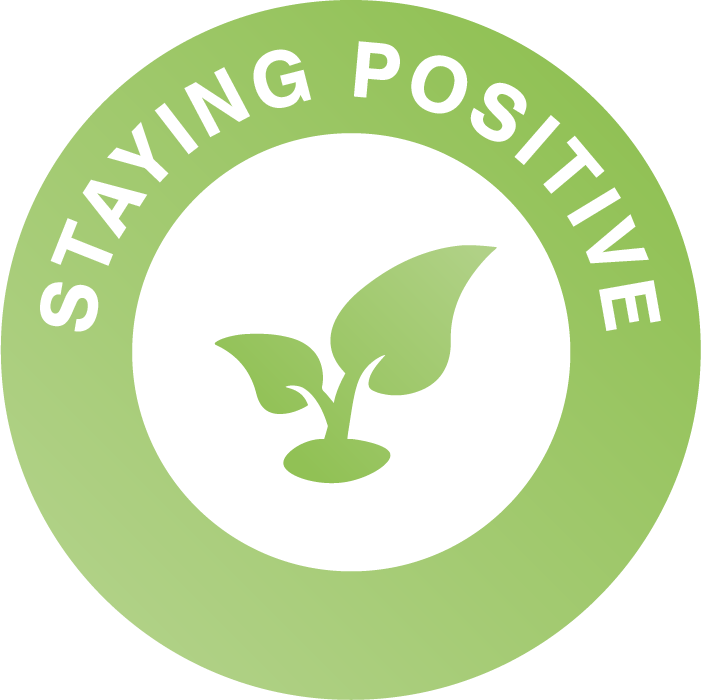 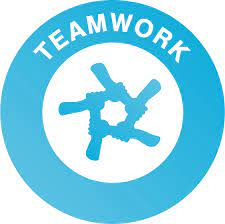 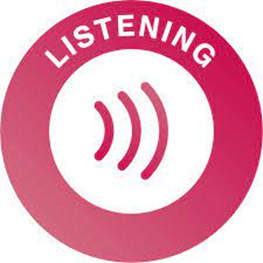 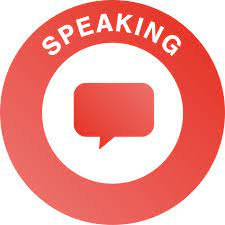 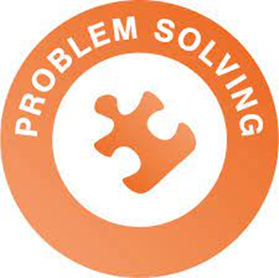 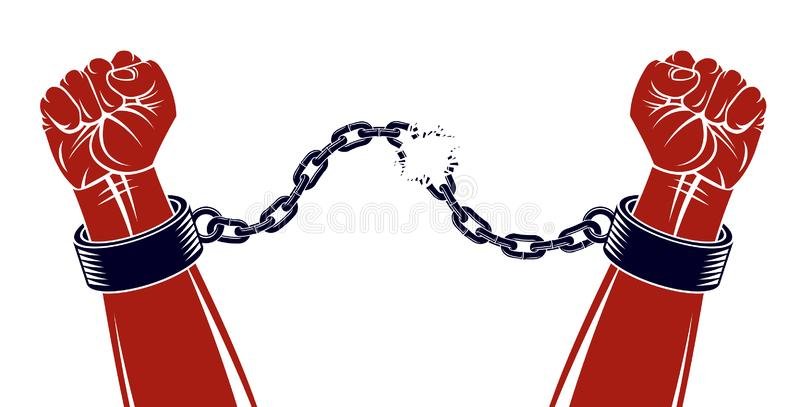 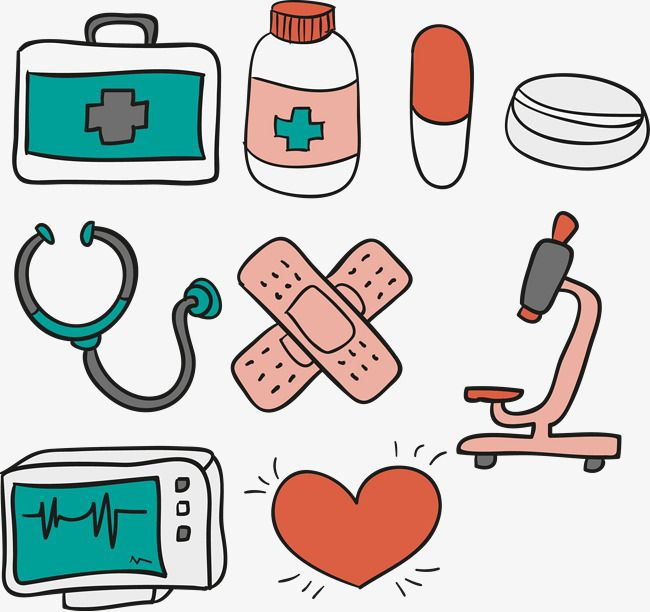 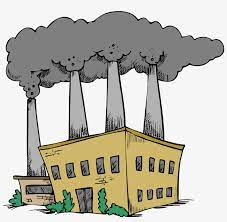 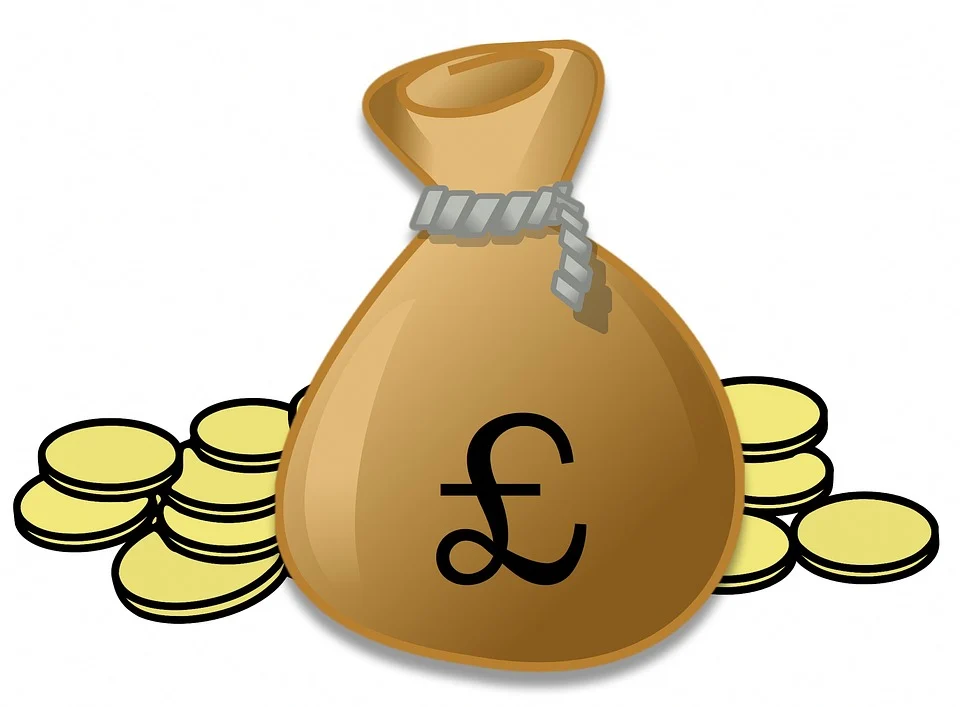 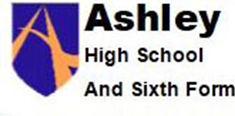 MFL
Welcome to School, My Town, Family Tree
MJ
History
Transatlantic Slave Trade
MS
Geography
World development
AC
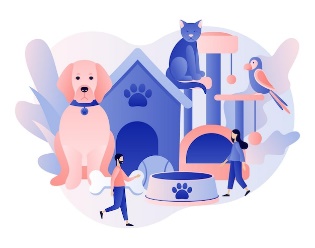 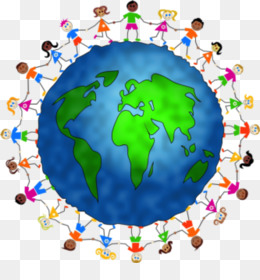 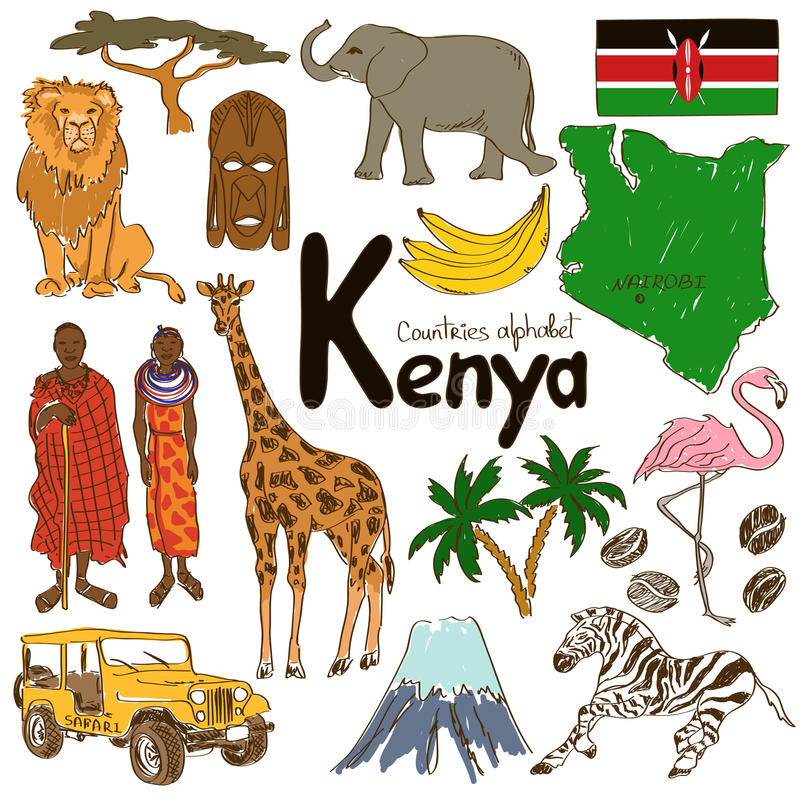 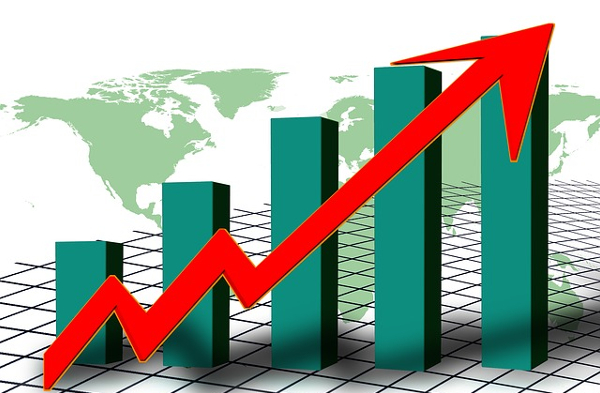 Half Term 1	Half Term 2	Half Term 3	Half Term 4	Half Term 5	Half Term 6
Wider  World  8AC
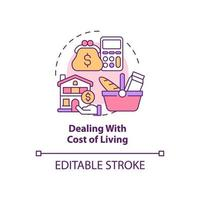 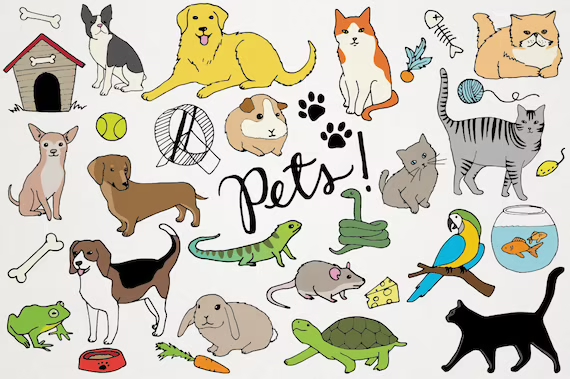 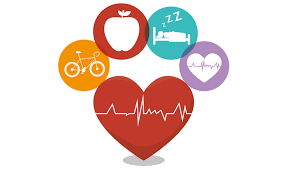 Geography
Kenya
AC
MFL
Body Parts, Feeling Unwell, The Weather
MJ
History

Health and Medicine
MS
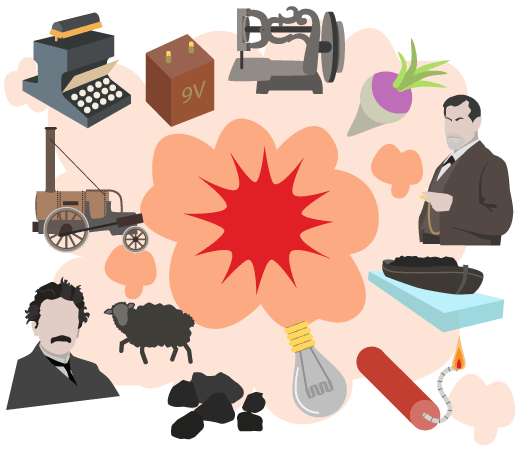 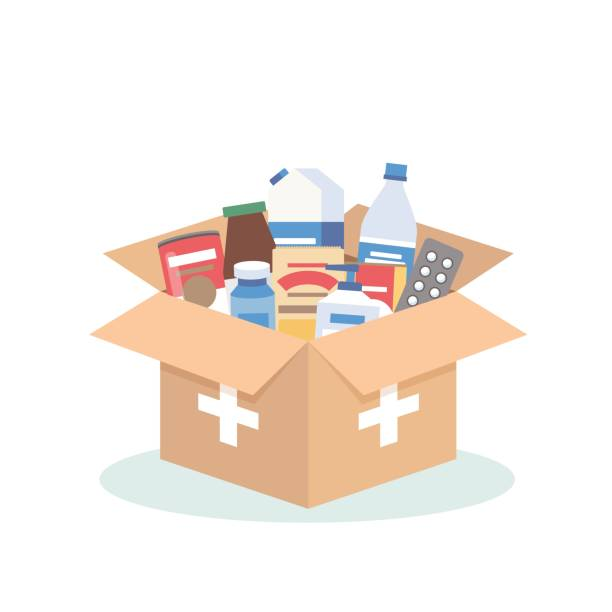 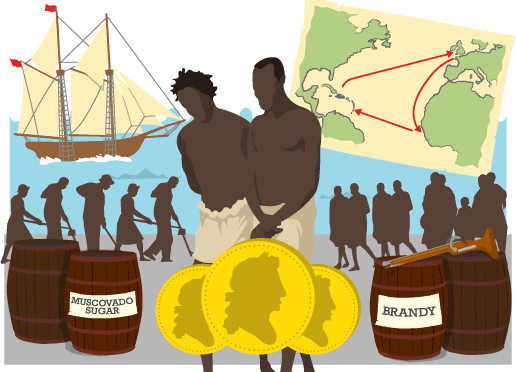 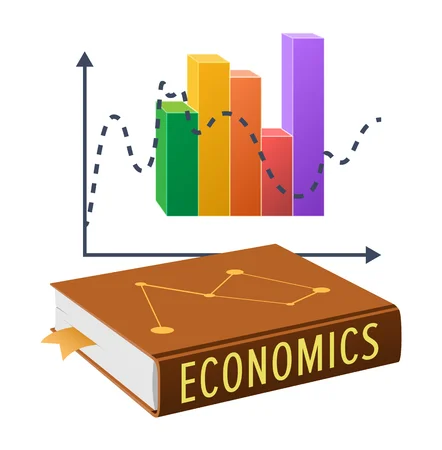 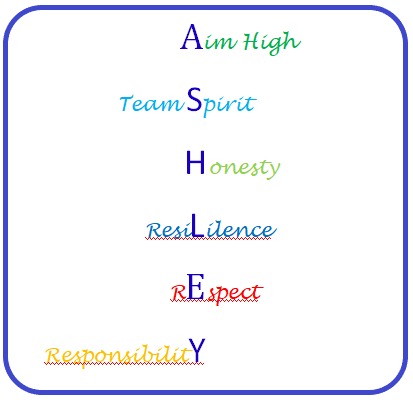 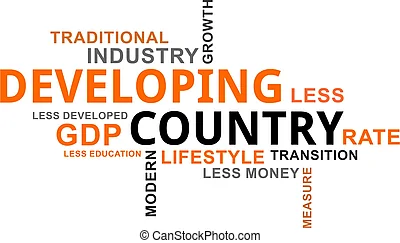 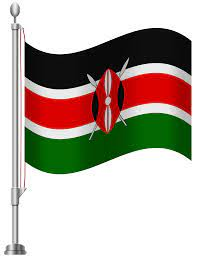 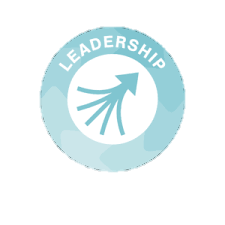 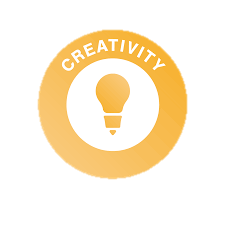 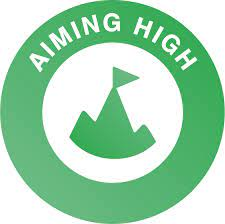 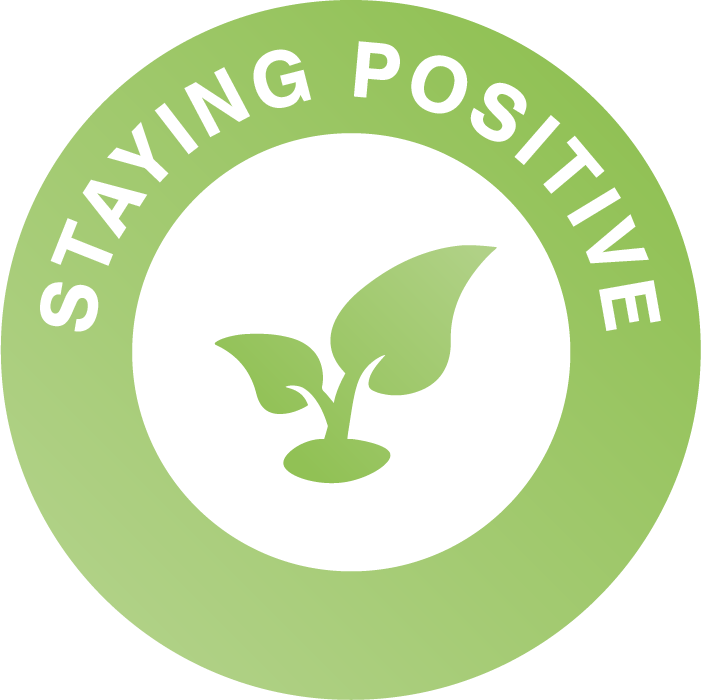 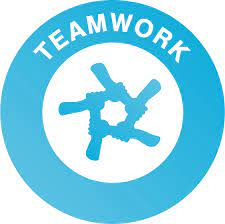 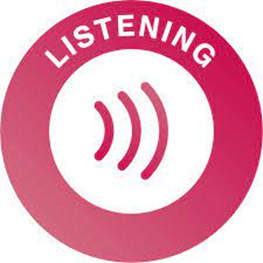 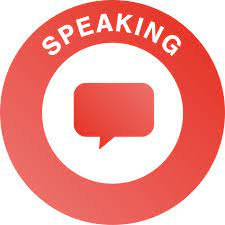 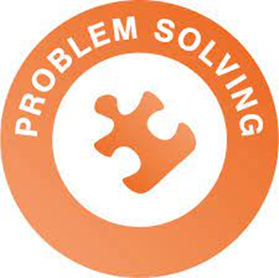 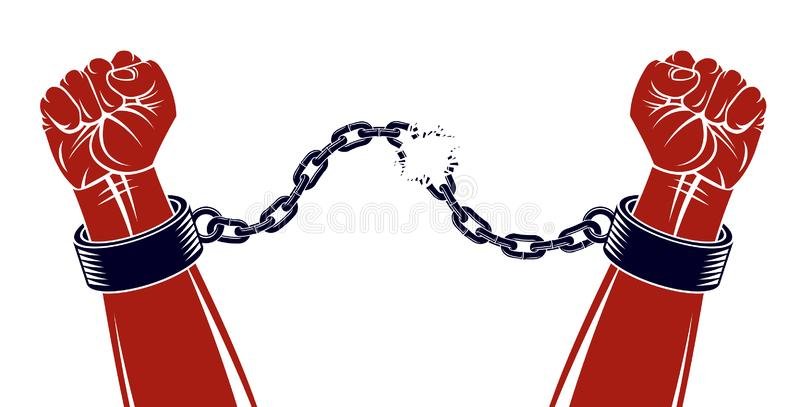 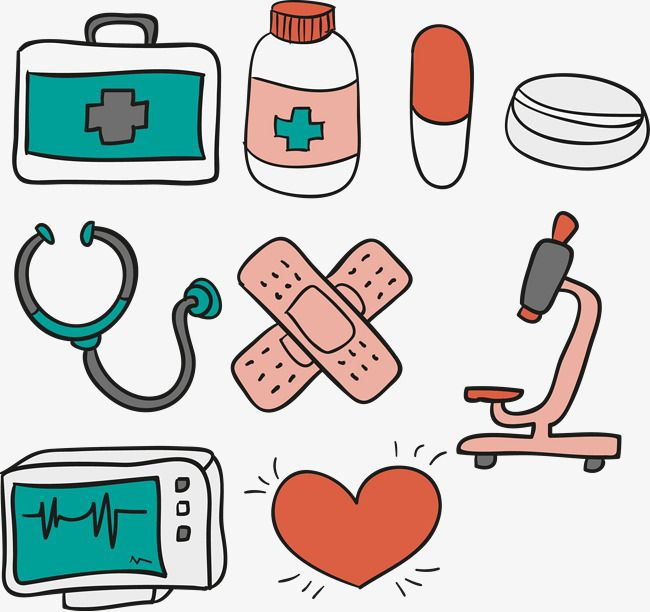 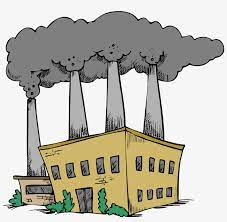 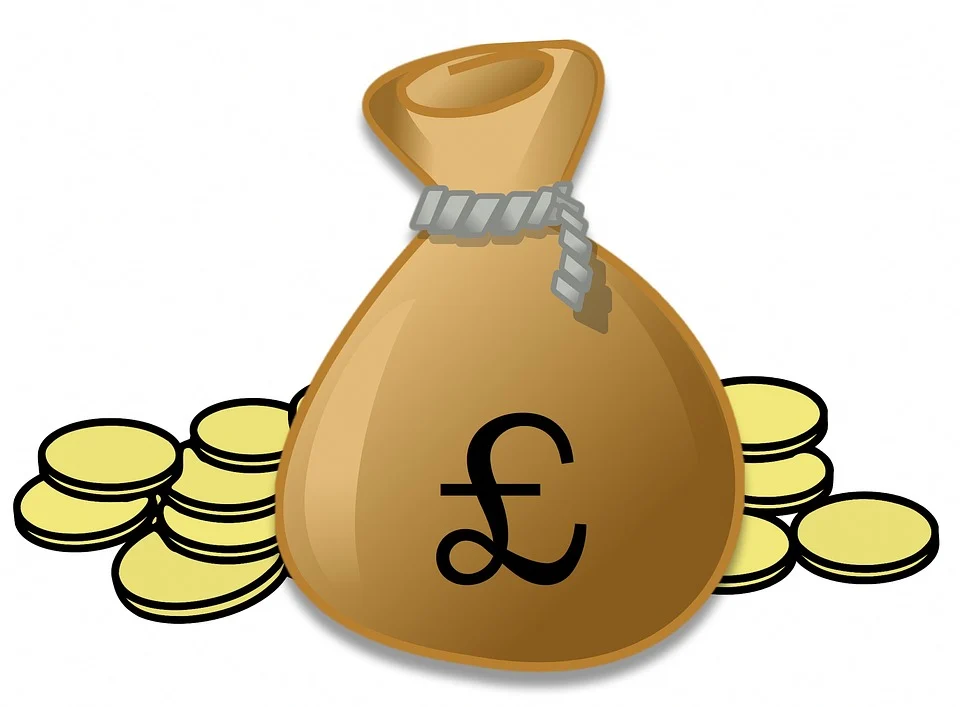 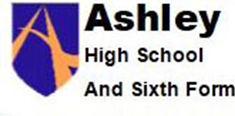 History

Health and Medicine
MS
Geography
Kenya
AC
MFL
Welcome to School, My Town, Family Tree
MJ
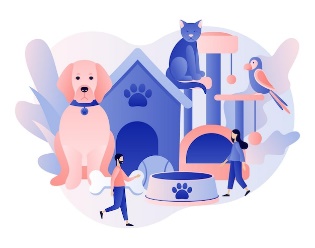 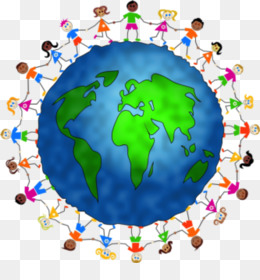 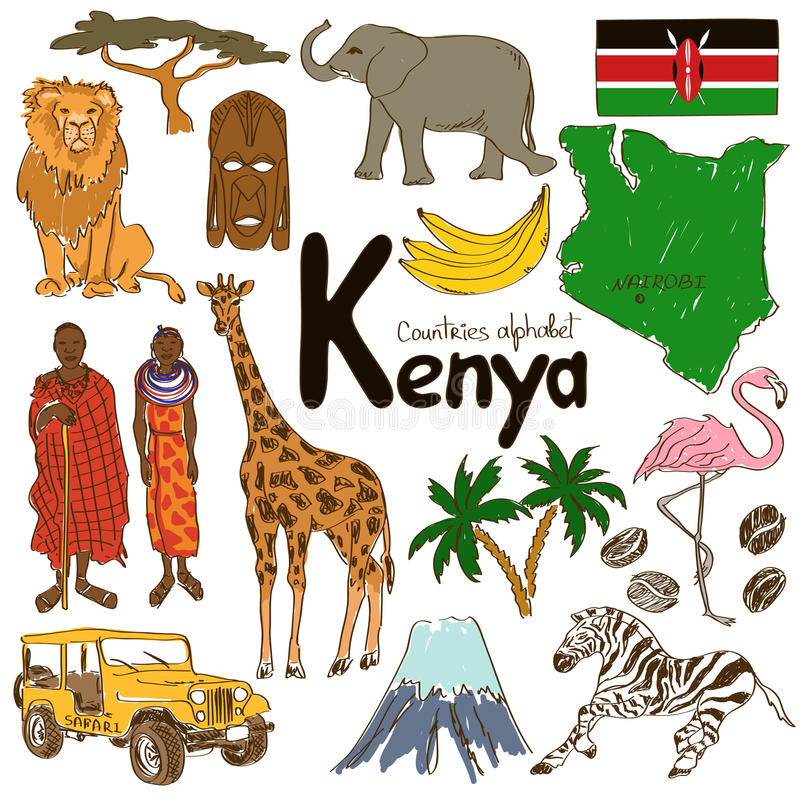 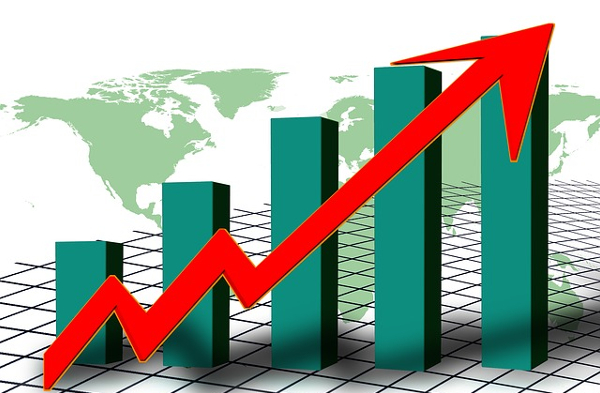 Half Term 1	Half Term 2	Half Term 3	Half Term 4	Half Term 5	Half Term 6
Wider  World  8MS
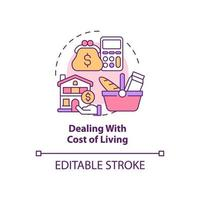 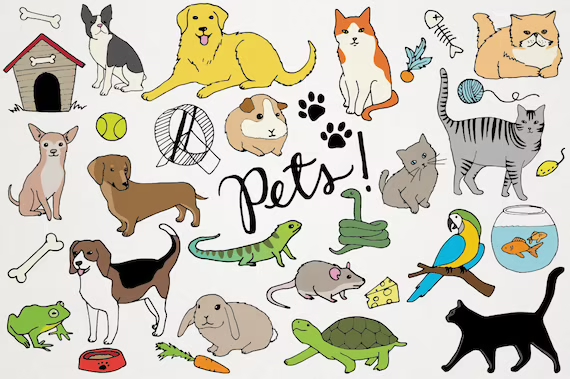 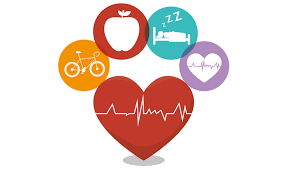 MFL
Body Parts, Feeling Unwell, The Weather
MJ
History
Transatlantic Slave Trade
MS
Geography
World development
AC
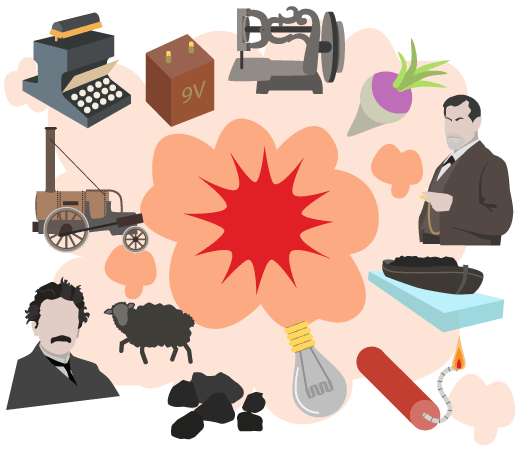 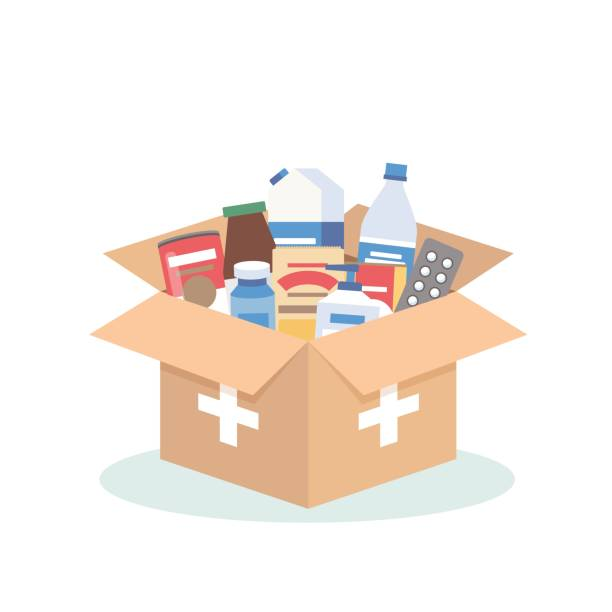 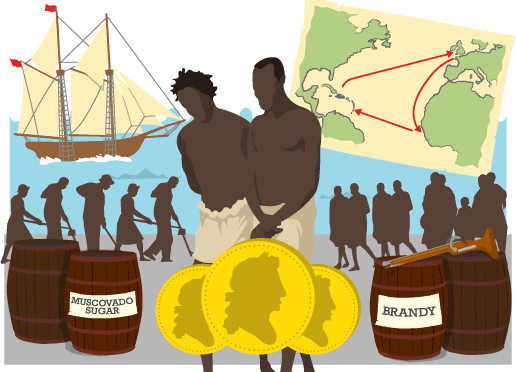 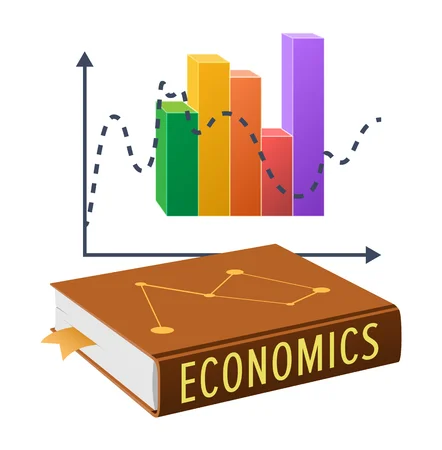 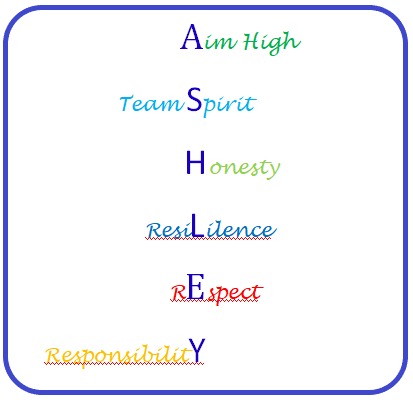 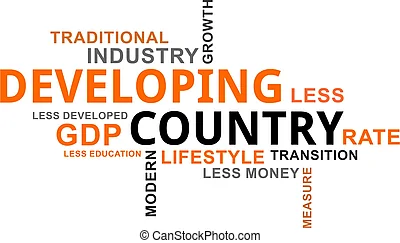 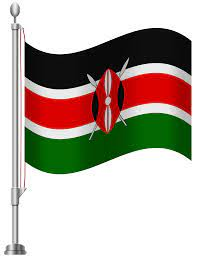 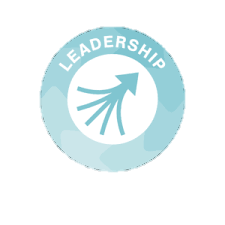 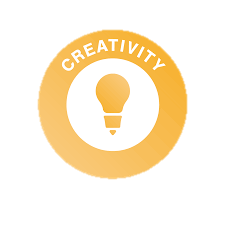 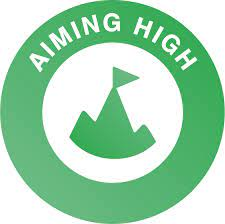 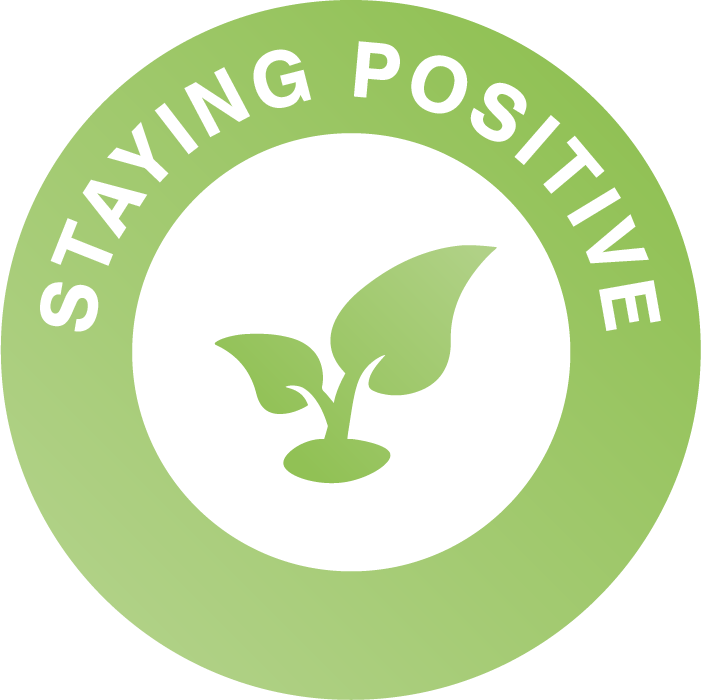 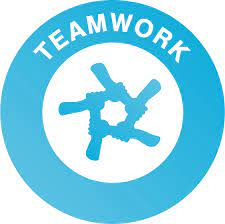 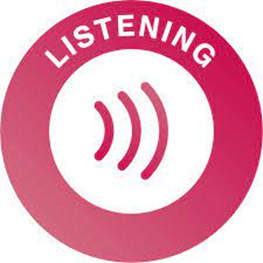 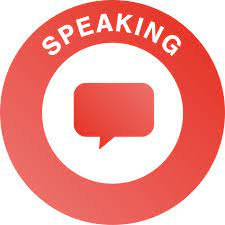 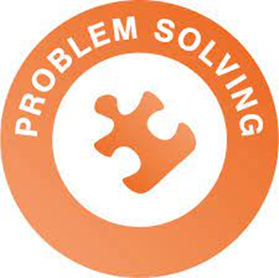 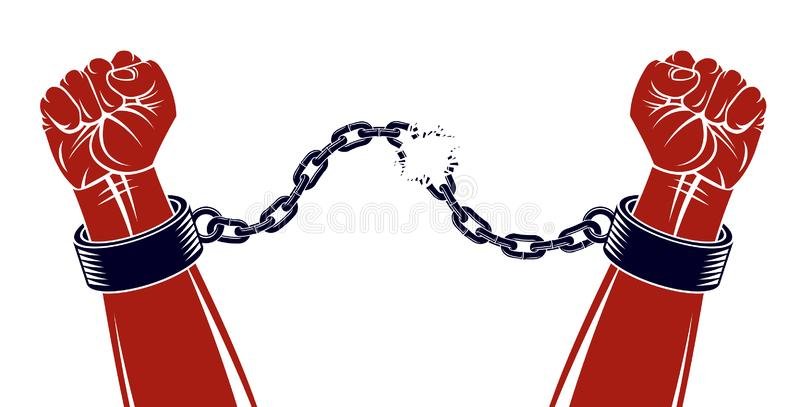 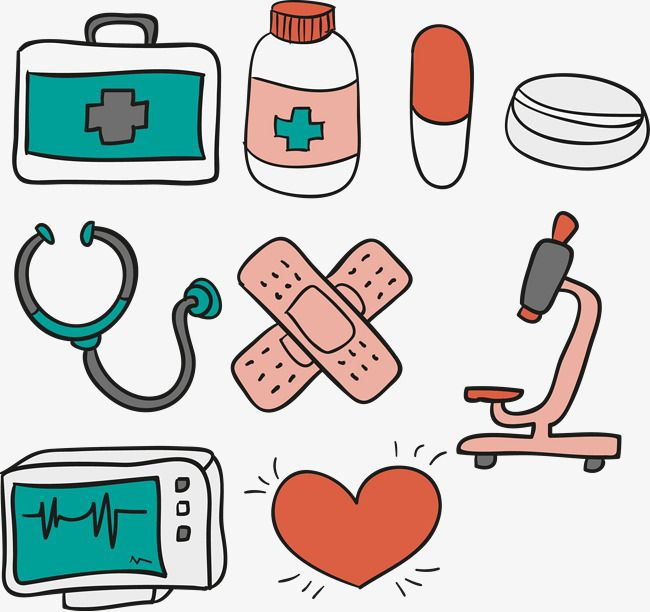 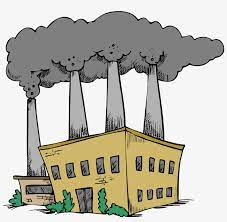 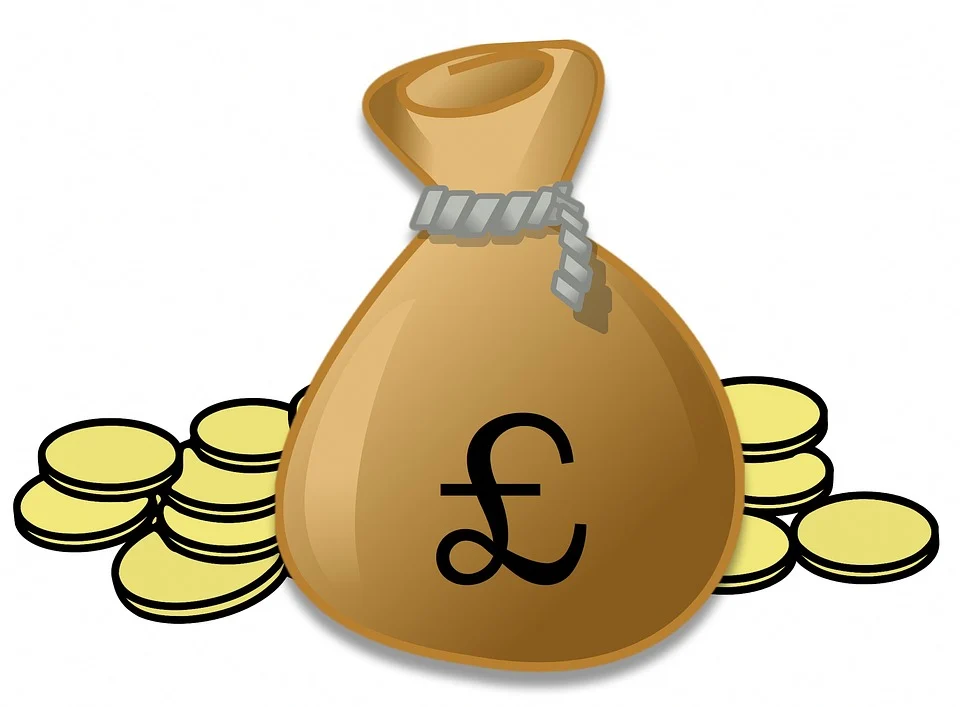 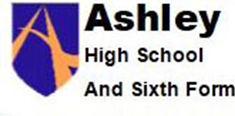 Geography
World development
AC
MFL
Body Parts, Feeling Unwell, The Weather
MJ
History
Transatlantic Slave Trade
MS
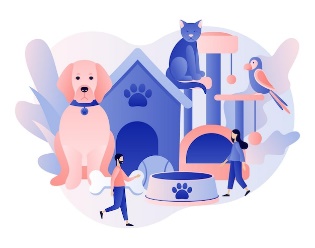 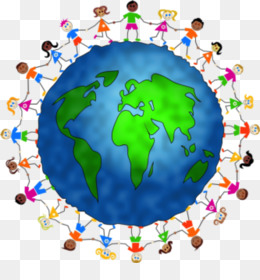 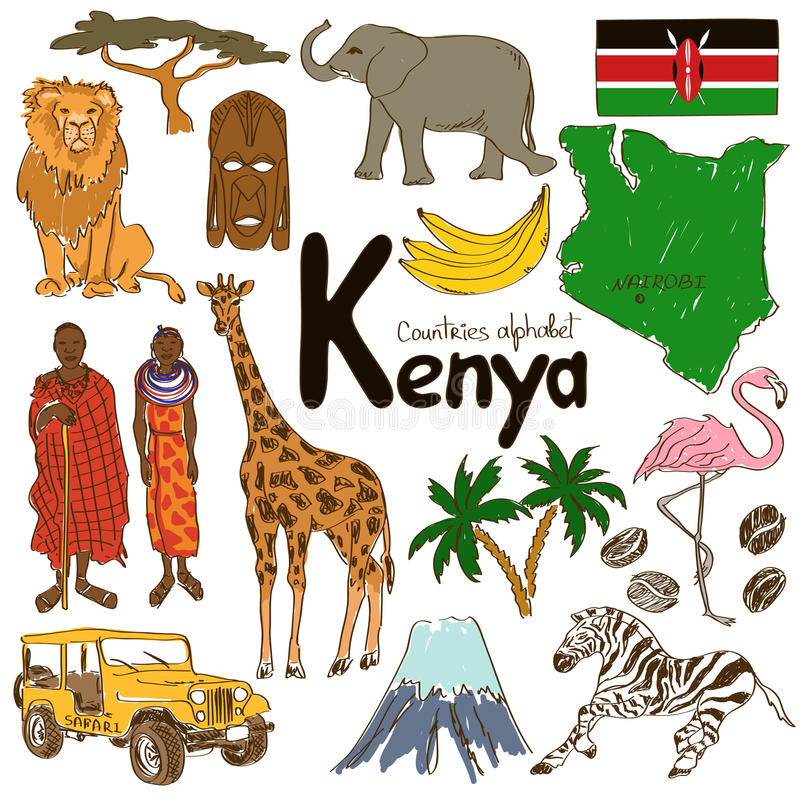 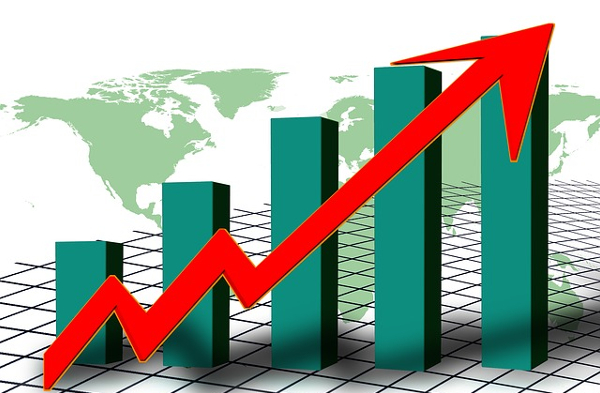 Half Term 1	Half Term 2	Half Term 3	Half Term 4	Half Term 5	Half Term 6
Wider  World  8LQ
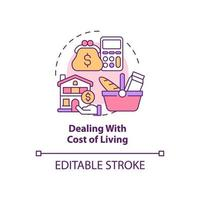 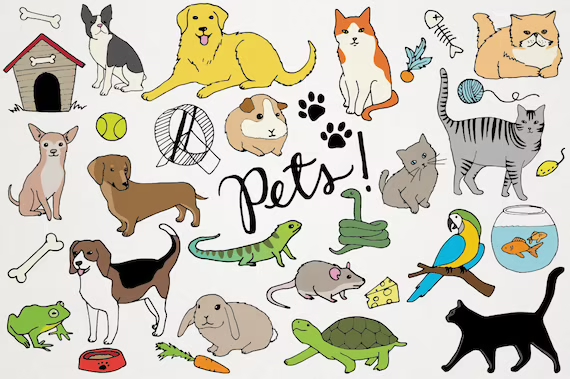 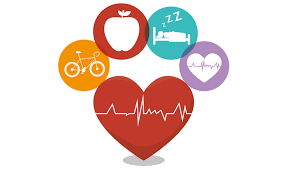 History

Health and Medicine
MS
Geography
Kenya
AC
MFL
Welcome to School, My Town, Family Tree
MJ
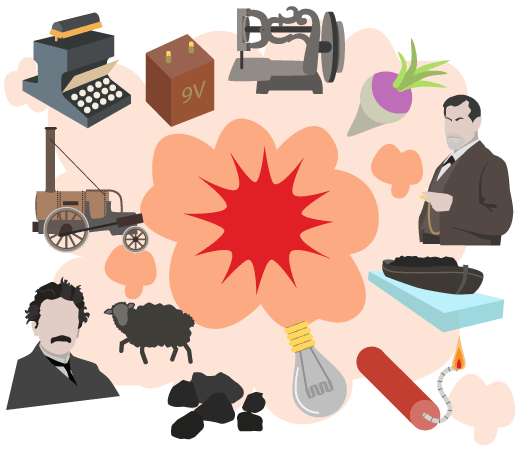 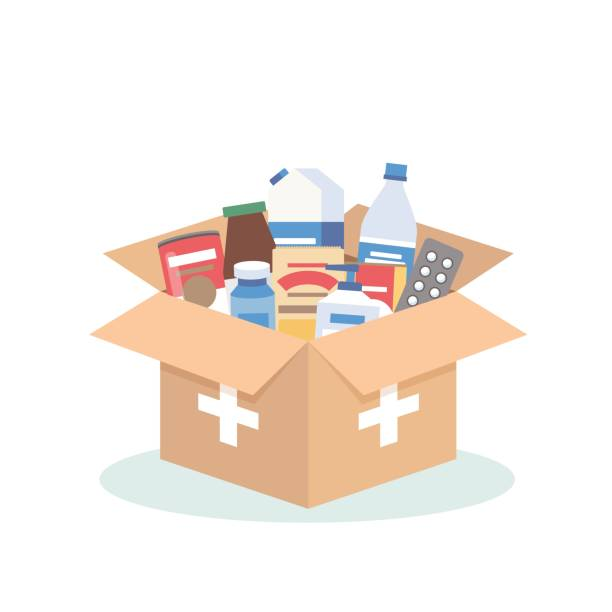 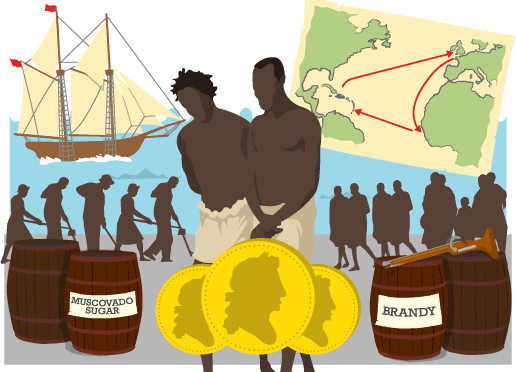 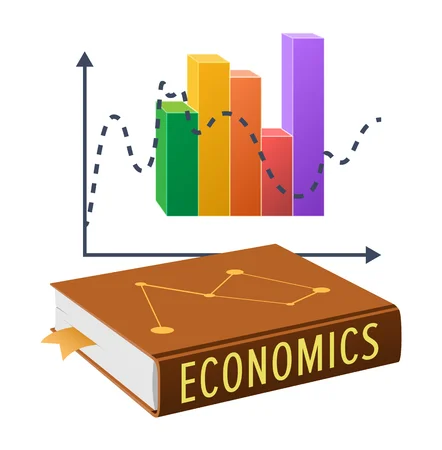 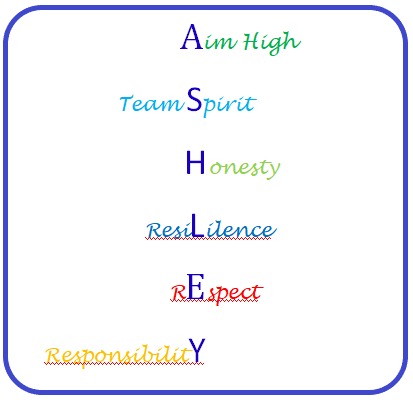 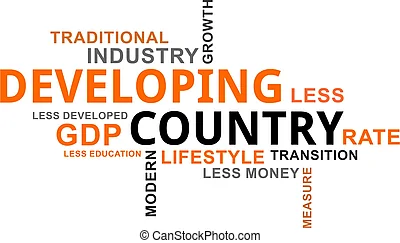 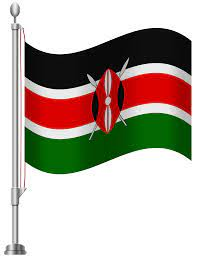 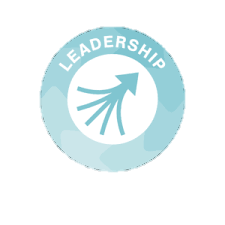 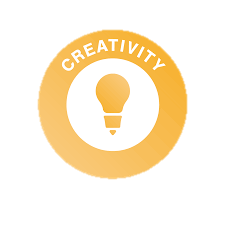 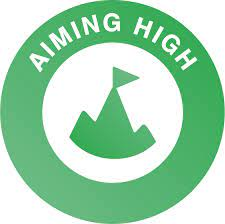 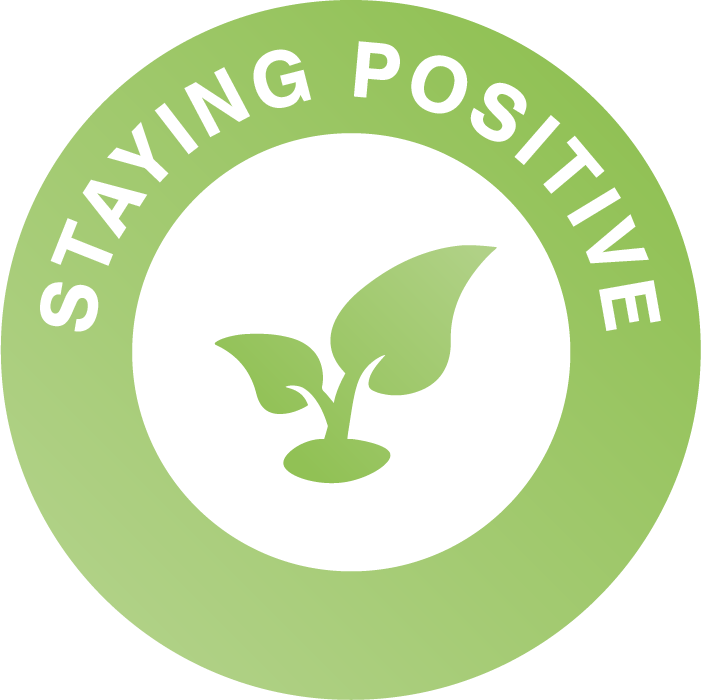 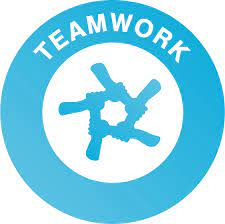 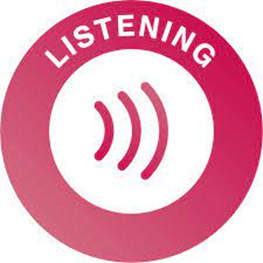 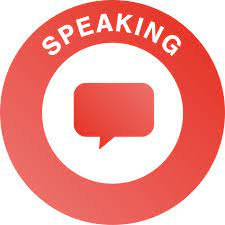 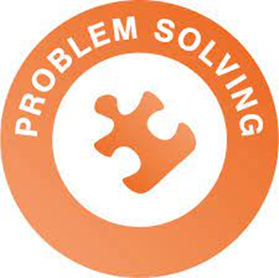 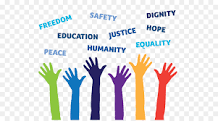 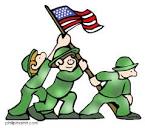 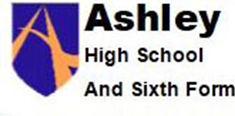 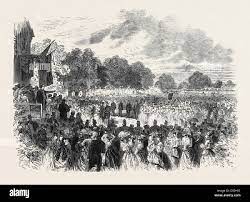 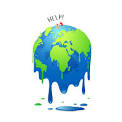 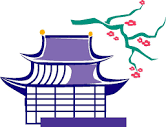 History

WW2
SA
Geography
Deserts/polar regions
RF
MFL
Clothes, Out of This World, Everyday Life
RF
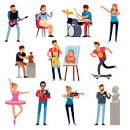 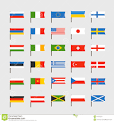 Half Term 1	Half Term 2	Half Term 3	Half Term 4	Half Term 5	Half Term 6
Wider  World  9JO
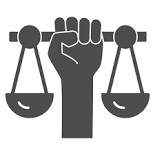 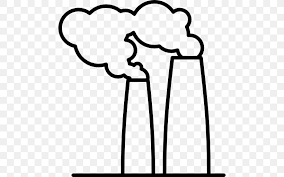 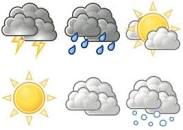 Geography
Mega cities
RF
History

Local History Study- Halton through time
SA
MFL
Talking About Us, School Subjects, In the City, Healthy Eating
RF
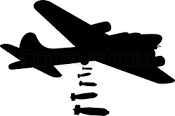 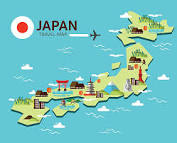 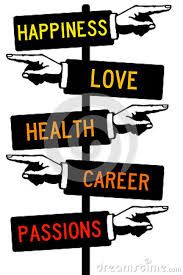 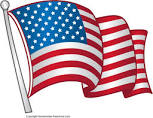 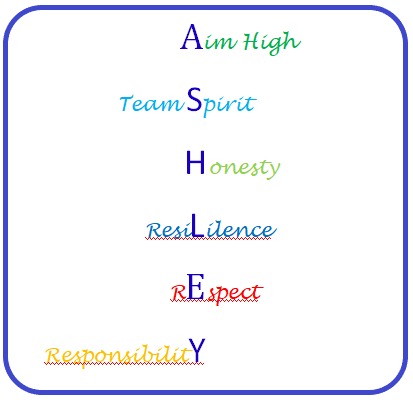 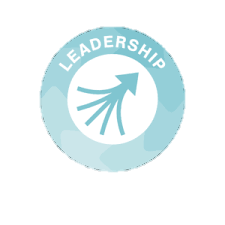 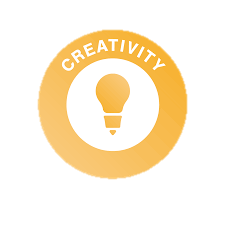 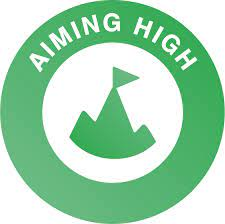 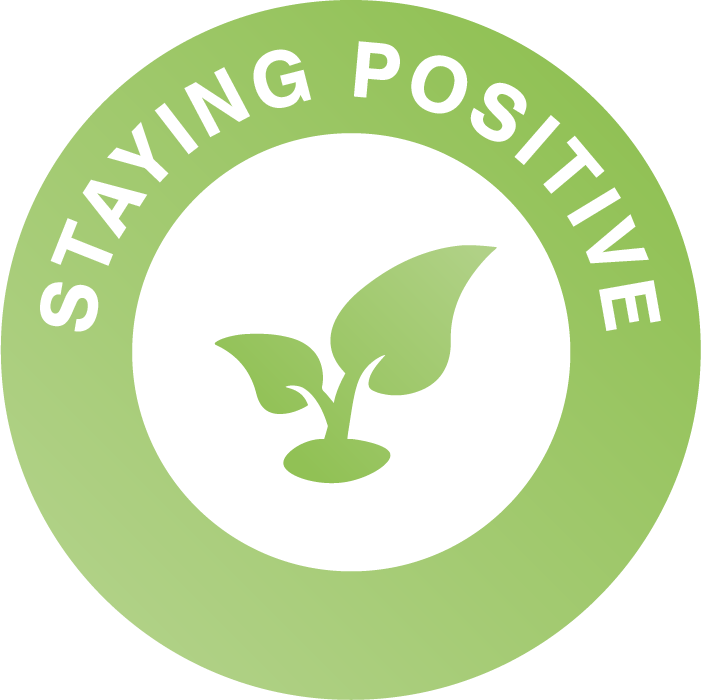 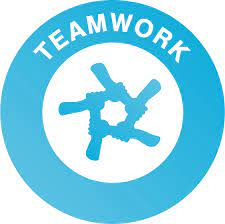 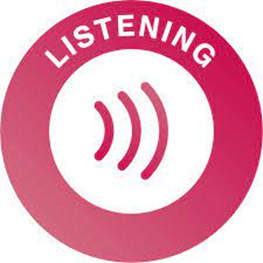 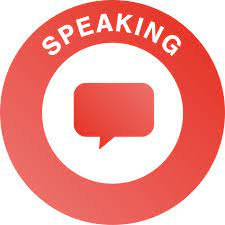 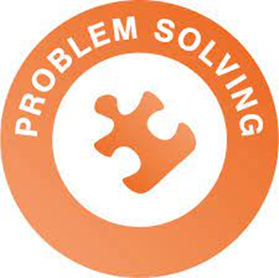 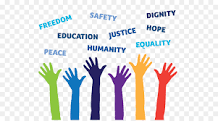 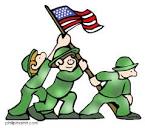 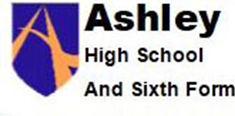 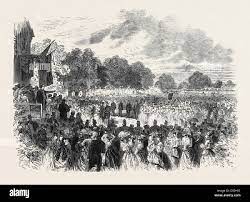 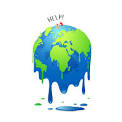 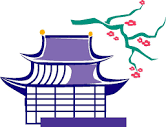 MFL
Talking About Us, School Subjects, In the City, Healthy Eating
RF
Geography
Deserts/polar regions
SA
History

Local History Study- Halton through time
SA
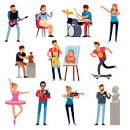 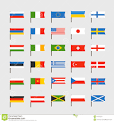 Half Term 1	Half Term 2	Half Term 3	Half Term 4	Half Term 5	Half Term 6
Wider  World  9L
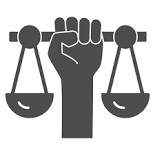 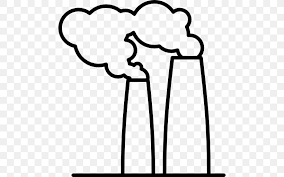 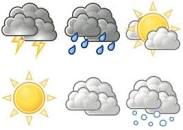 Geography
Mega cities
SA
MFL
Clothes, Out of This World, Everyday Life
RF
History

WW2
SA
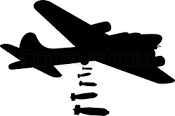 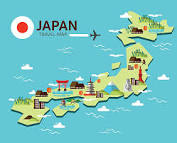 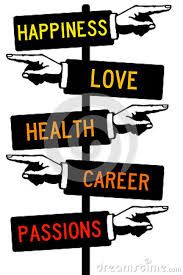 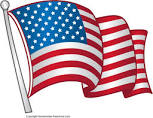 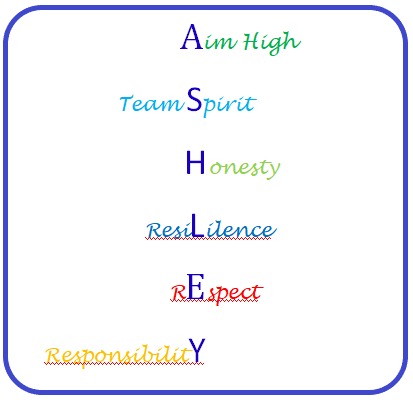 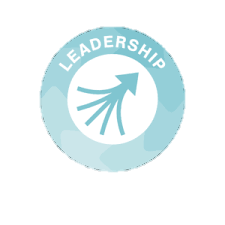 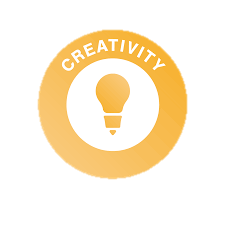 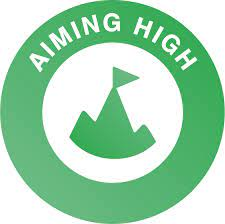 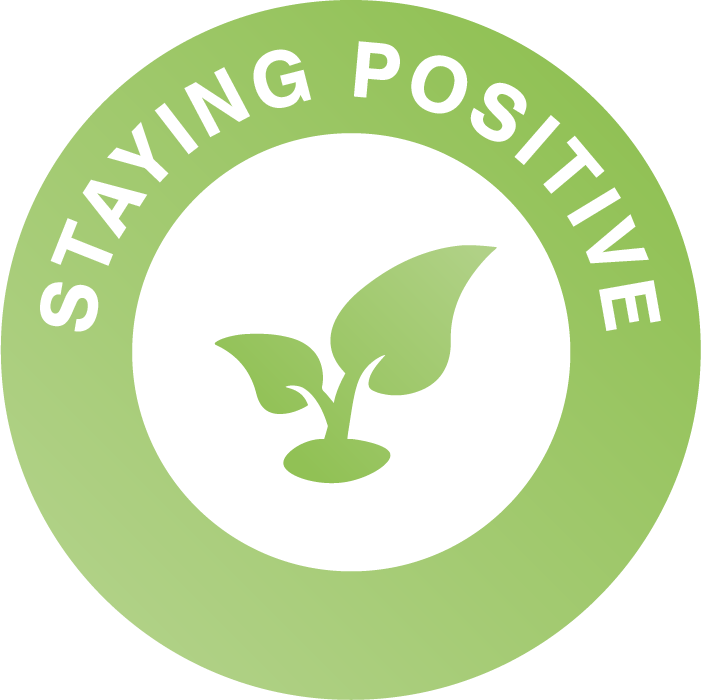 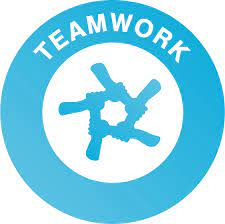 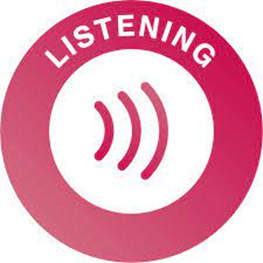 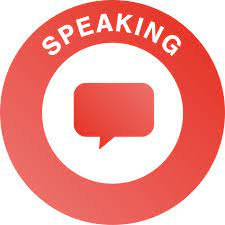 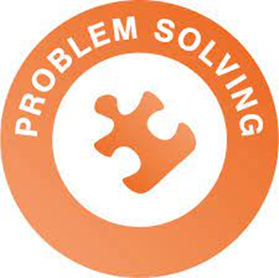